COVID-19 Cleaning & Disinfection Guidance
COVID-19 Guidance Documentation
March 2020
Notice
The information in this pack is consistent with  advice from World Health Organization, Australian Government Department of Health,  Ministry of Health New Zealand and US Centre for Disease Control, and requirements of Australian and State Governments, as at 25 March 2020.
However, Government advice and regulations regarding COVID-19 are changing often, sometimes within  the course of a day.
If advice from these agencies in relation to this issue changes, or a relevant Government mandates further action in relation to the issues dealt with in this pack, Ventia will  update the content to reflect that changed advice and/or mandated action.
Please continue to refer to theVine to ensure you have the most up to date information packs.
NOTICE
The information in this pack is consistent with advice from World Health Organization, Australian Government Department of Health, Ministry of Health New Zealand and US Centre for Disease Control, and requirements of Australian and State Governments, as at 25 March 2020.
However, Government advice and regulations regarding COVID-19 are changing often, sometimes within the course of a day.
If advice from these agencies in relation to this issue changes, or a relevant Government mandates further action in relation to the issues dealt with in this pack, Ventia will update the content to reflect that changed advice and/or mandated action.
Please continue to refer to theVine to ensure you have the most up to date information packs
COVID-19 Cleaning & Disinfection
Coronavirus is mainly transmitted from person to person via tiny droplets of saliva or other bodily fluids that float in the air after a cough or sneeze.
The length of time that COVID-19 survives on surfaces varies depending on a number of factors.
Therefore frequently cleaning and disinfecting surfaces with detergent solution is an important control in preventing the spread.
Cleaning prior to disinfection is an essential part of disinfection as it reduces the impact of other substances to allow the disinfectant to work. 
For disinfection, diluted chlorine-based, bleach solutions (recommended 0.1% concentrations), alcohol solutions with at least 70% alcohol, quaternary ammonium compounds have been identified as suitable for use.
Use cleaning products strictly according to the label instructions. Labels contain instructions for safe and effective use of the cleaning product including precautions you should take when applying the product.
Routine & General Cleaning & Disinfection
Wash items such as dishes, drinking glasses, cups and eating utensils in the dishwasher wherever possible or use soap/detergent and water to wash them thoroughly
Clean all ‘high-touch’ surfaces such as desks, bathroom fixtures, railings, vehicle steering wheels every day with antiseptic wipes or disinfectants. This should use disposable gloves and eye protection
Using a disposable cloth, first clean hard surfaces with warm soapy water. Then disinfect these surfaces with the cleaning products you normally use.
Clean floors with disinfectants or suitable cleaning solutions working systematically – such as starting from one end of the premises to another (from the exit inwards) every day
When cleaning, staff should minimise the risk of being infected with COVID-19 by wearing disposable gloves and washing hands with soap and water or using alcohol-based (>60% alcohol) hand sanitiser before and after wearing gloves.
Sanitising a covid-19 impacted environment
If cleaning rooms or areas of the workplace where a person with a confirmed case of COVID-19 has been present, a SHEWMS needs to be developed and cleaning staff are to be trained in conducting cleaning tasks and the use of cleaning chemicals. 
Cleaners shall don additional PPE, respiratory protection (such as a P2 respirator) and protection for the eyes (such as wrap-around safety glasses or face shields) as precautionary measures. In addition continue the use of disposable gloves.  
The respiratory and eye protection act as barriers to people inadvertently touching their face with contaminated hands and fingers or contaminated gloves.
If there is visible contamination with respiratory secretions or other body fluid, the cleaners should also wear a full length set of disposable clothing (such as Tyvek coveralls).
Hand washing with soap and water or use of alcohol based (>60% alcohol) hand sanitisers should also be conducted immediately after removing gloves and PPE.
Following cleaning, clean all cleaning equipment and return it to the cleaners’ room or storage area, discard any waste in a sealed, leak proof plastic bag or lined container for disposal as general waste.
Use of Cleaning Products
Labels contain instructions for safe and effective use of the cleaning product including precautions you should take when applying the product.
The use of cleaning products should include the use of disposable gloves, protective eye wear to prevent splashes and, where required, be prepared in a well-ventilated environment
Sufficient time for each cleaning product to act is required to kill the virus. This should be part of the manufacturers instructions. For chlorine-based cleaning solutions, like bleach (0.1% concentration), it is recommended at least 10 minutes contact time
Disposable cleaning mops and cloths should be used, and these should be changed regularly. If unable to use disposable mops and cloths, then reusable mops and cloths are to be cleaned and disinfected regularly. All cleaning equipment (including mop heads) should be stored clean and dry.
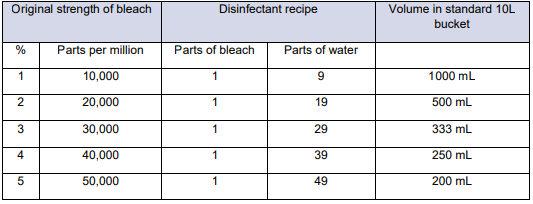 Recipes to achieve a 1,000 ppm (0.1%) bleach solution are tabulated below
Key Takeaways
Cleaning and disinfection is an important measure to remove COVID-19 from the workplace
Use cleaning products according to the label instructions. Even using the right cleaning products needs sufficient contact time
Disposable gloves should be used for all cleaning processes
Additional PPE, such as respirators and eye protection, is necessary for cleaning and disinfection for workplaces where COVID-19 impacts have been identified
Ensure access to hand hygiene products for all cleaning personnel